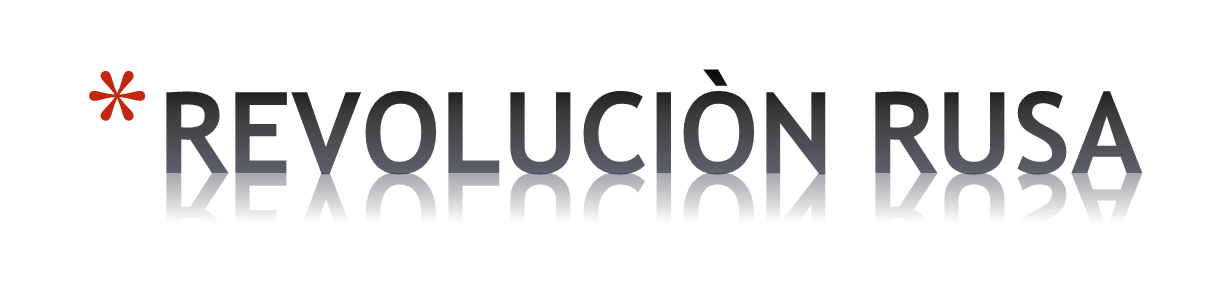 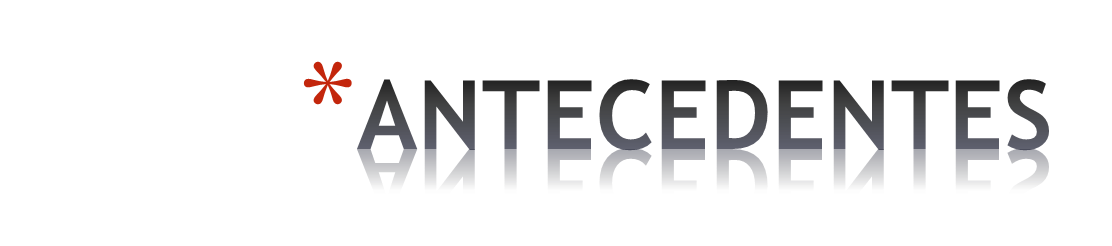 Imperio Absolutista en manos del los Zares.

La mayoría de los rusos trabajaban en el campo.

Industria textil y minera dan surgimiento a la burguesía y al proletariado

Ideas Liberales y Socialistas invaden a los partidos antimonarquistas.
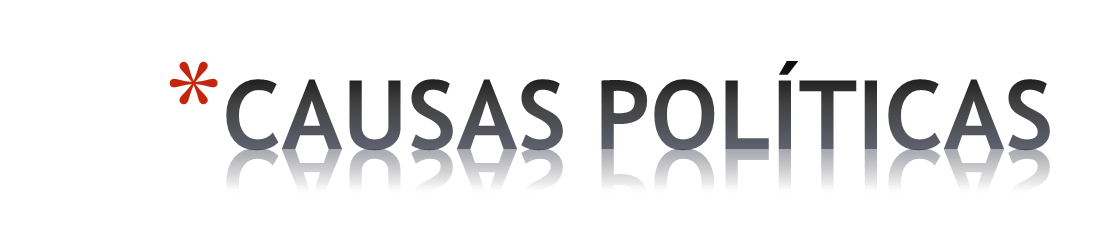 El zar ejercía el poder absoluto, sin respetar los derechos de sus súbditos.

Pocas reformas en beneficio del pueblo.

Nula participación del parlamento en decisiones del zar.

Fracaso total en la guerra contra Japón(1905) y la Primera Guerra Mundial (1914).
Surgimiento de los Soviets (consejos de diputados, obreros y soldados elegidos de las fábricas y cuarteles).
Que exigían:
Una asamblea constituyente.
Democratización en la política Rusa.
Reivindicaciones económicas y sociales.
Apoyados en las teorías Marxistas.

Dividido en dos tendencias:
Mencheviques:
El Socialismos no podía aplicarse en Rusia.
Desarrollo Capitalista profundo como transición.
Dirigida por la burguesía liberal y apoyado por el proletariado.
Bolcheviques:
Guiados por Vladimir Ilich “Lenin”
Convertir la revolución democrática en revolución socialista.
Llevada a cabo por el proletariado en alianza con el campesinado.
No seguir las iniciativas burguesas.
Dictadura revolucionaria del Proletariado.
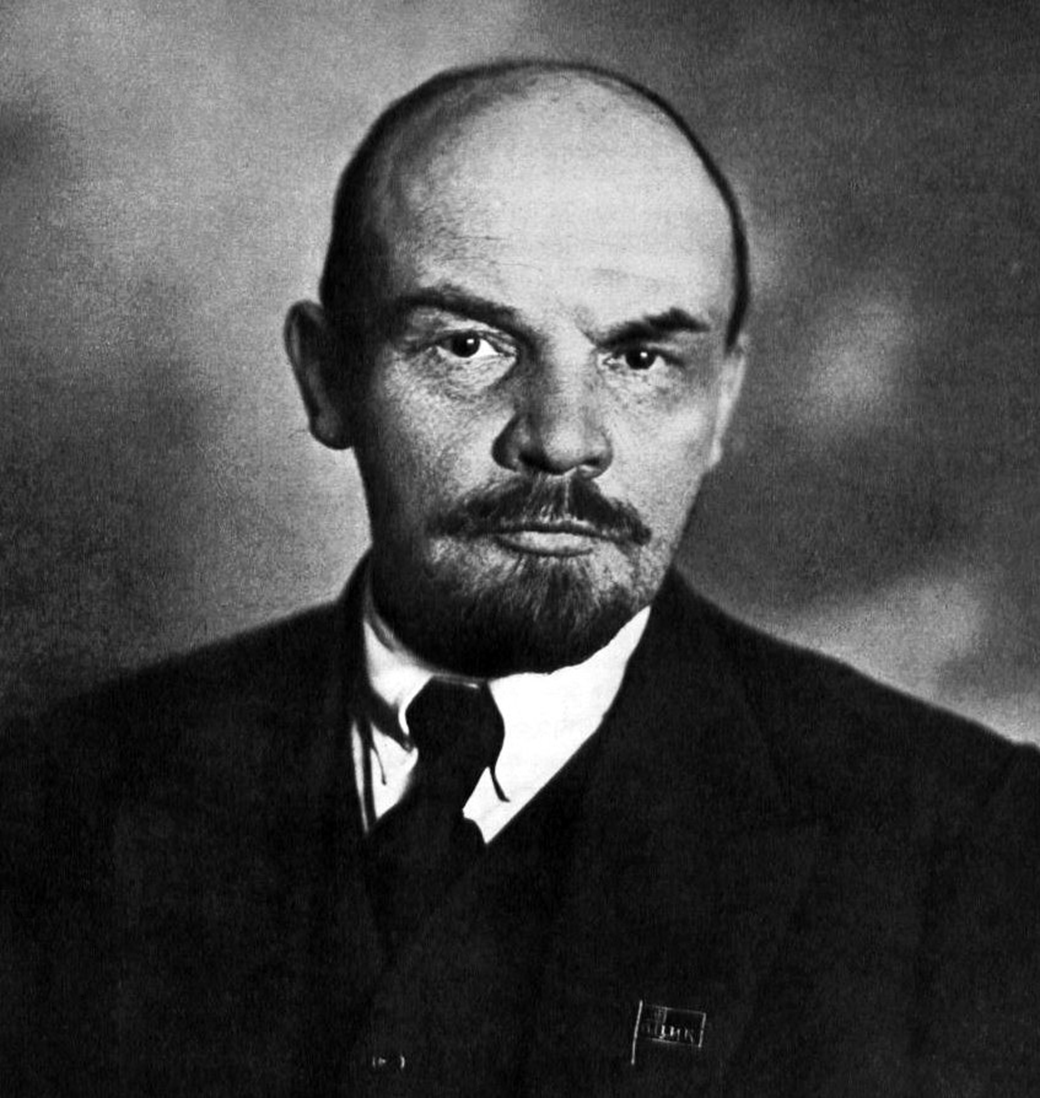 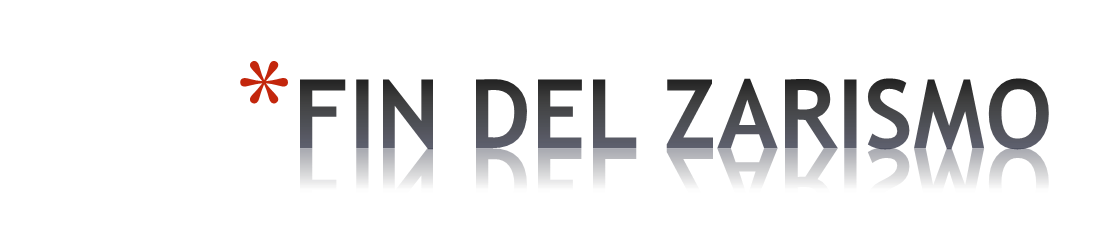 Fracaso en la Primera Guerra Mundial.

Surgen manifestaciones en todas las ciudades contra: el hambre, la guerra y la pobreza.

Renuncia de Nicolás II y gobierno provisional en manos de la Burguesía (Mencheviques).

La paz no llega, los Soviets controlan las huelgas.
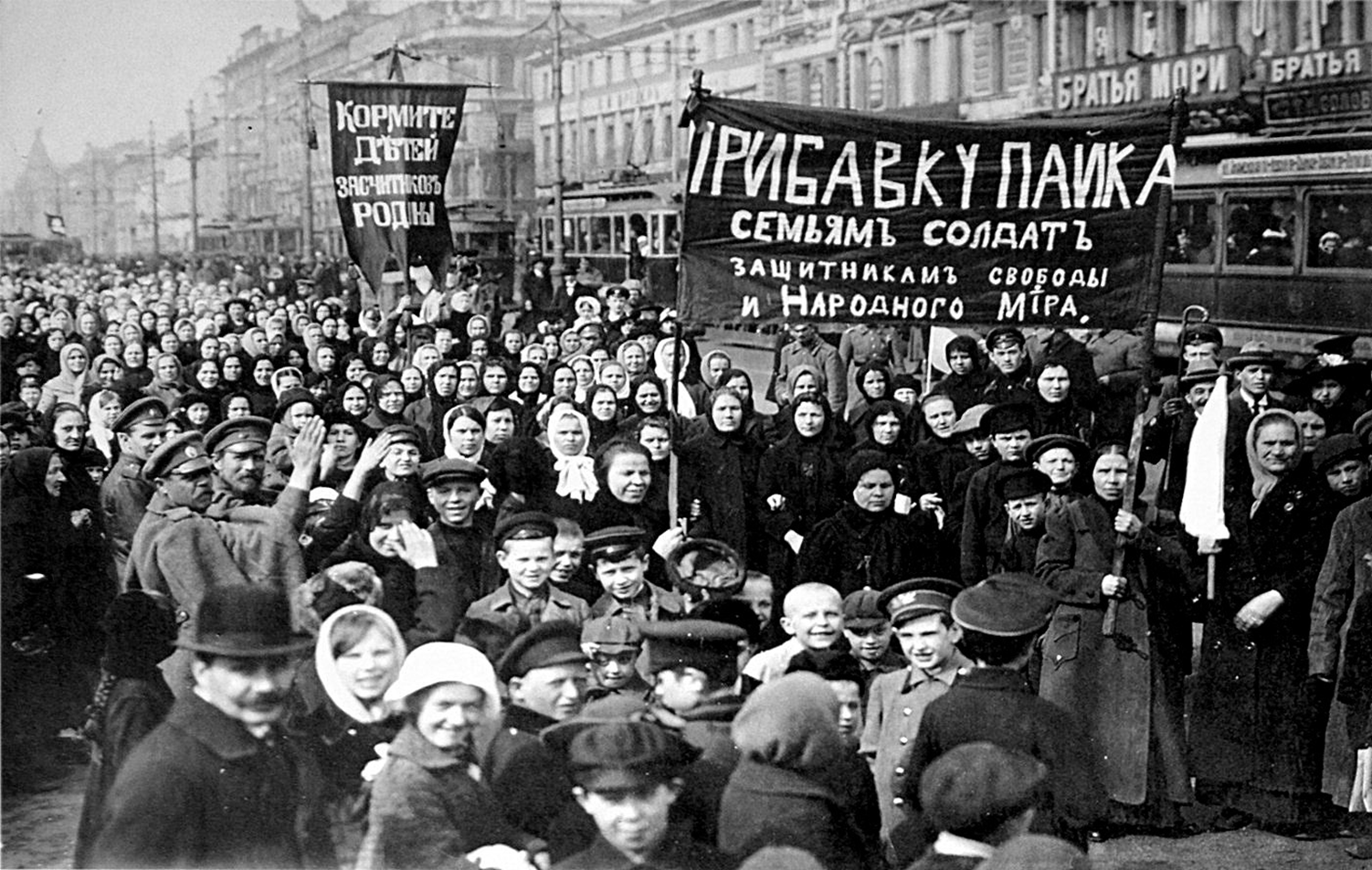 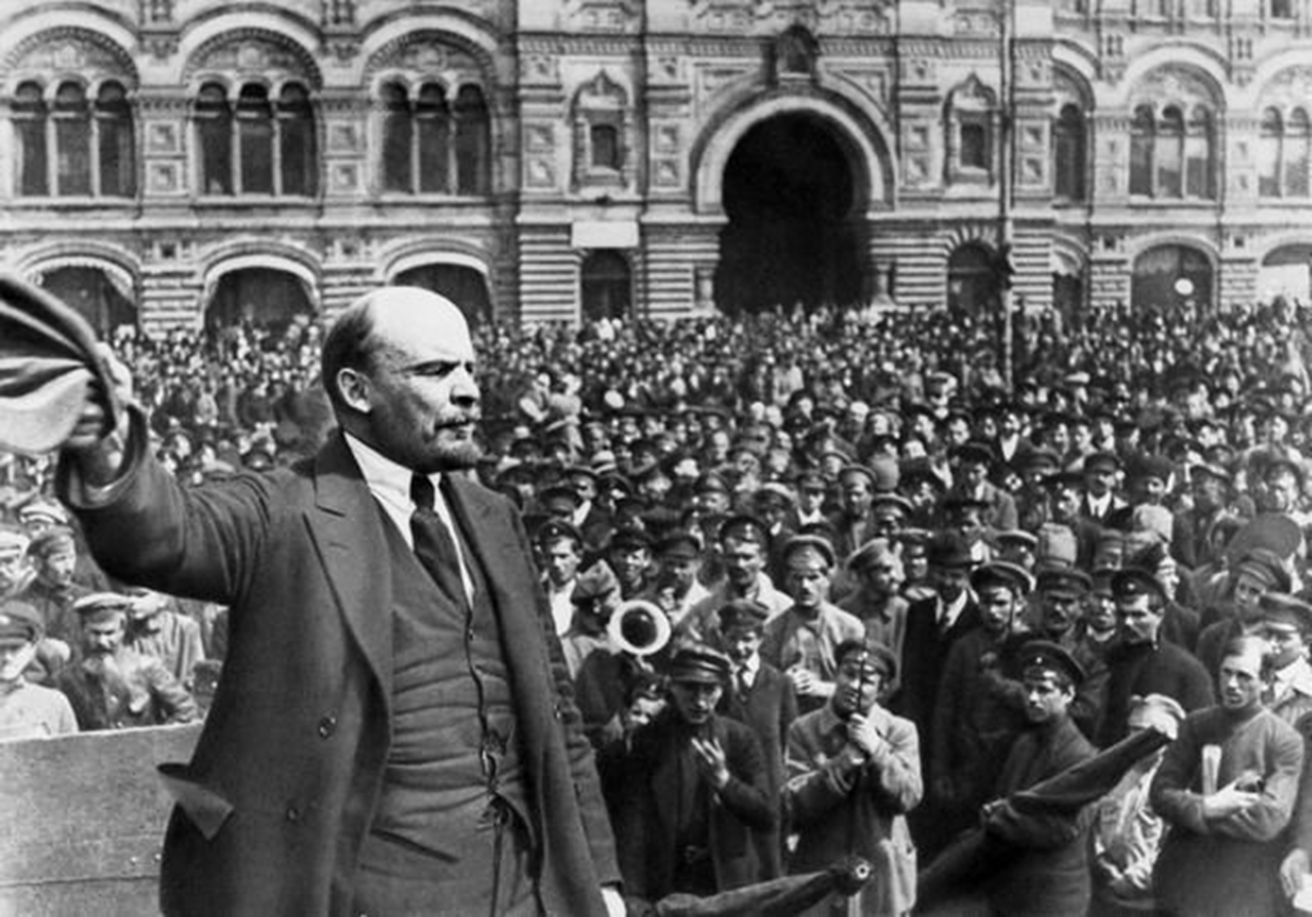 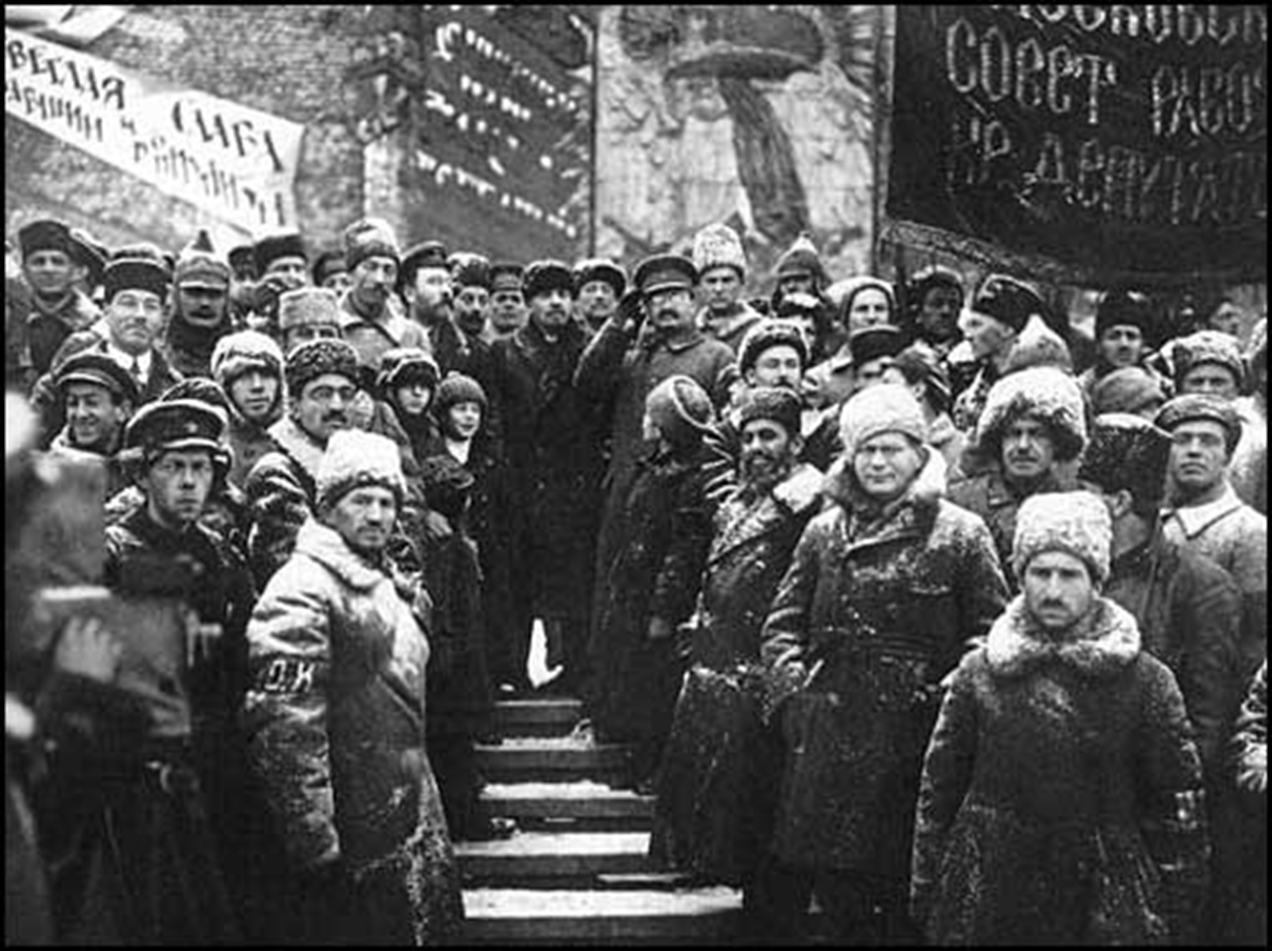 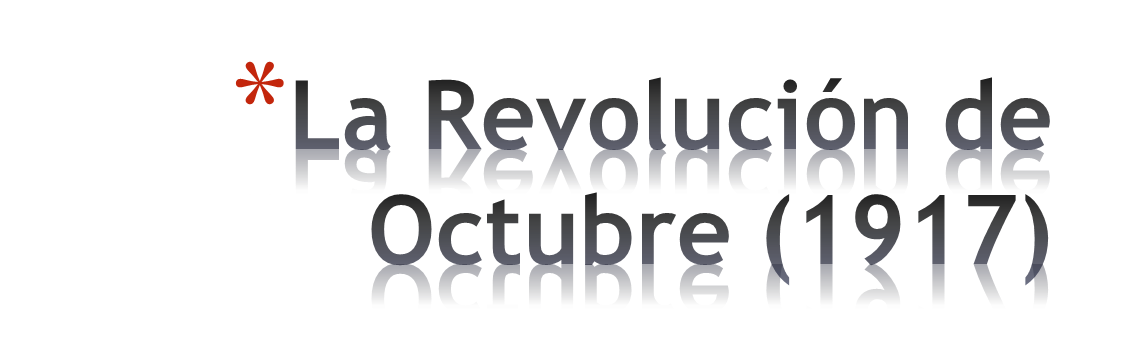 Kerenski busca terminar con los Bolcheviques

Surge el Ejercito Rojo, milicia obrera de los Soviets.

Los Bolcheviques llegan al poder y se dan dificultades para mantenerlo.

Firma del Tratado Brest-Litovsk (1918)
Los mencheviques, la burguesía y la aristocracia acusa a Lenin de no defender la soberanía de Rusia.
Guerra entre el Ejercito Rojo y Ejercito Blanco (opositores al comunismo). 

Ejercito Blanco apoyado por Inglaterra y Francia.
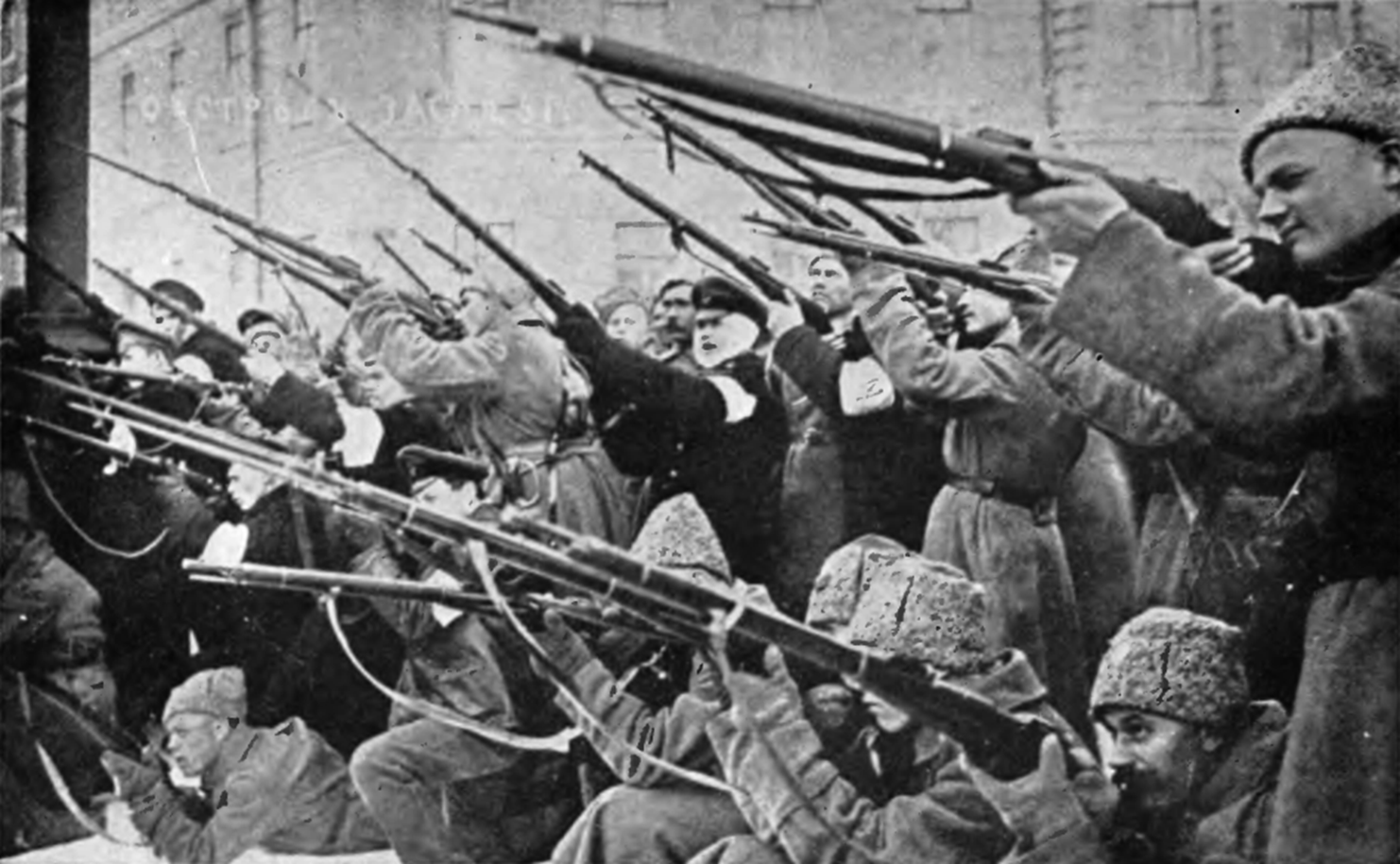 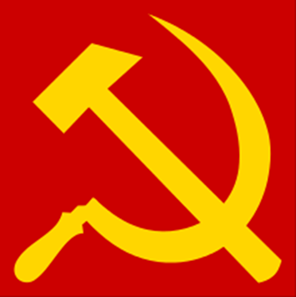 Nace la Unión de Repúblicas Socialistas Soviéticas
Se nacionaliza la industria, los medios de producción y del comercio.

Se abolió la gran propiedad.

Se crea un partido único: Partido Comunista.
Milicia única: Ejercito Rojo.
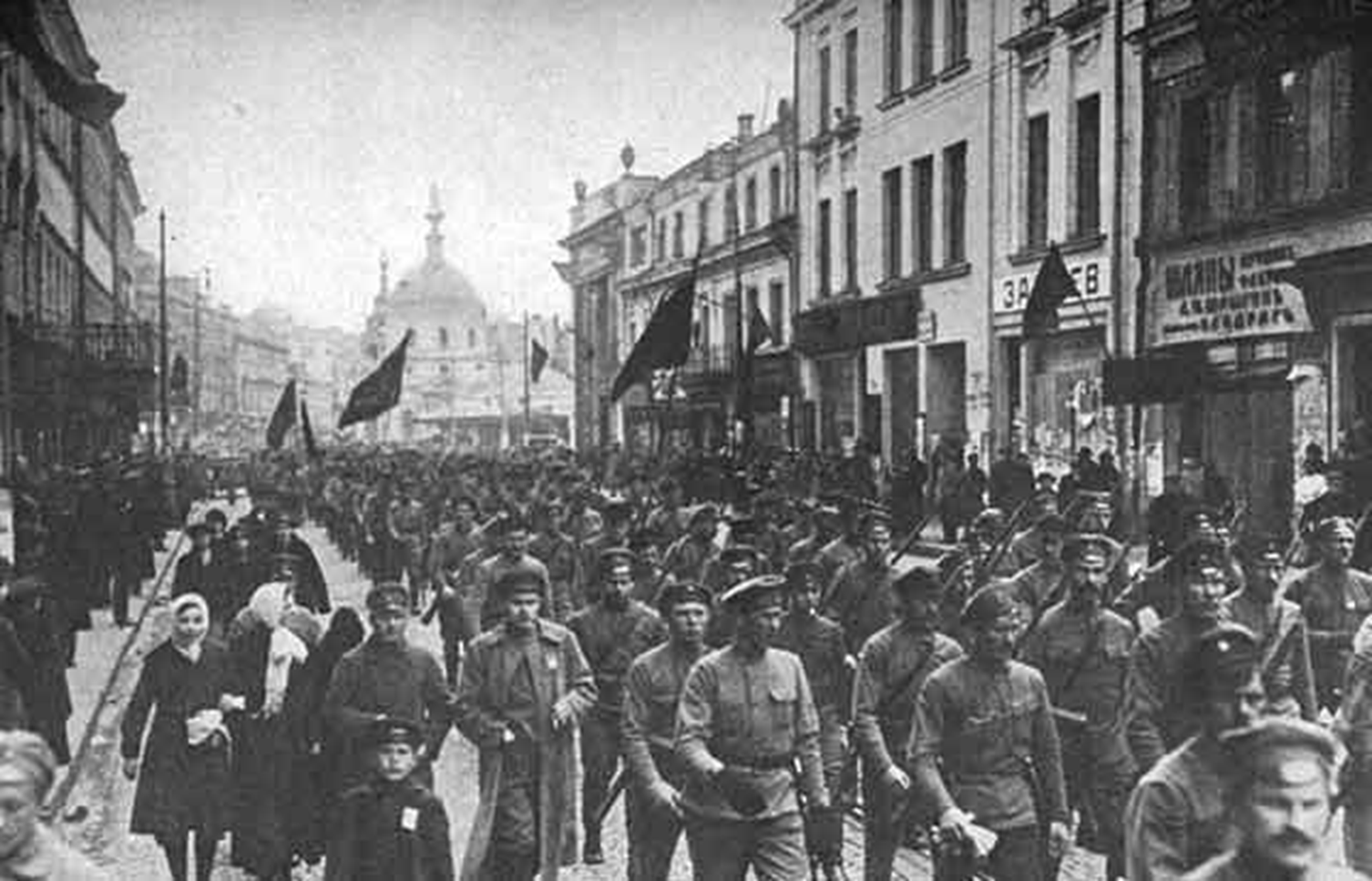